1 июня – Международный день защиты детей
Счастье, солнце, дружба – вот, что детям нужно.
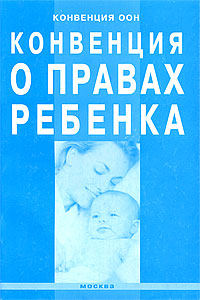 Всемирный день детей
20 ноября 1959 года Генеральная Ассамблея ООН приняла Декларацию прав ребенка, а спустя 30 лет, в 1989 году — Конвенцию о правах ребенка, которую подписало 61 государство, в том числе СССР. С тех пор именно 20 ноября во многих странах мира отмечают праздник радости и счастливого детства. А поводом для всего этого послужила Женевская декларация 1924 года — именно тогда впервые был поднят вопрос о социальной защите прав детей.
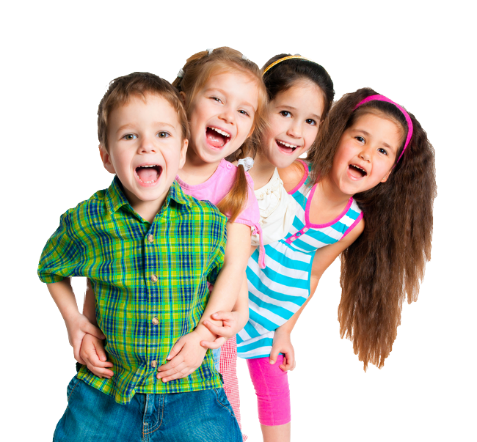 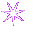 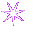 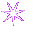 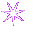 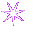 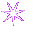 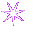 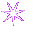 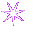 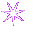 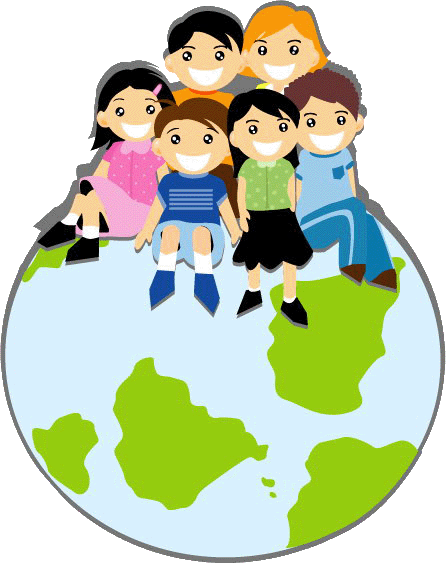 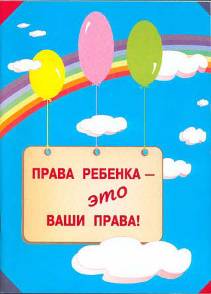 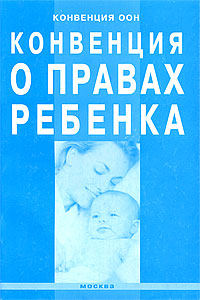 Что же за праздник – день защиты детей? Главное право каждого человека – право на жизнь. Разумеется, маленький человек тоже имеет это право. Именно поэтому в 1989 году ООН приняла особый документ под названием «Конвенция о правах ребенка». Конвенция – это международное соглашение. В нем государство дает обязательство соблюдать права каждого ребенка. И наша страна тоже подписалась под этим документом, а значит, пообещала всему миру заботиться о своих малолетних гражданах.
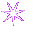 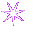 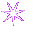 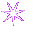 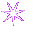 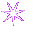 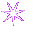 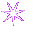 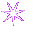 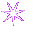 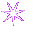 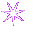 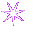 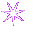 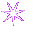 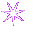 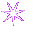 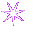 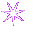 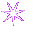 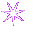 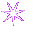 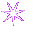 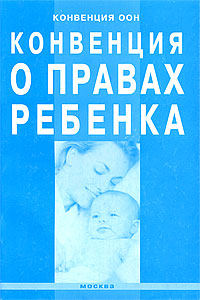 Международный 
день защиты детей
Этот праздник отмечают 1 июня, и в России он пользуется большей популярностью, чем Всемирный день детей. Началось все с того, что на Международном женском конгрессе в Париже в 1945 году была создана Международная демократическая ассоциация женщин.
Спустя четыре года она предложила отмечать официальный праздник — День защиты детей. ООН поддержала идею, и уже в 1950 году новый праздник отметила 51 страна! 
Так что можно считать День защиты детей одним из первых международных праздников. А в России, к тому же, дата праздника совпадает с началом долгожданных летних каникул.
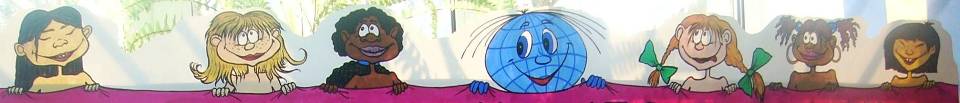 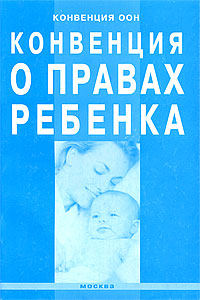 А как сегодня?
Праздник 1 июня — это призыв ко всем людям на планете не забывать о правах детей на жизнь и счастливое детство. Наши малыши нуждаются в защите и в определенных свободах, без которых просто нельзя сформировать доброе, справедливое, ответственное и гуманное общество.
 
В нашей стране у детей есть Федеральный закон «Об основных гарантиях прав ребенка в Российской Федерации», принятый 24 июля 1998 года. Он подробно описывает цели государственной политики в интересах детей, полномочия органов государственной власти, права ребенка (например, права в области воспитания, образования, охраны здоровья, отдыха, профессиональной подготовки, защиты в трудных жизненных ситуациях и другие), а также меры по защите этих прав и гарантии их исполнения.
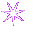 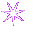 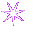 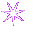 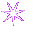 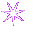 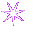 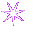 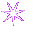 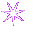 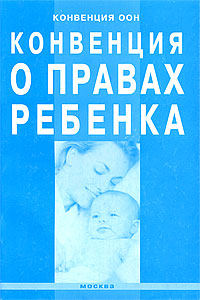 Предыстория и 
история праздника
Истории известно, что в 1925 году в самый первый день лета Генеральный консул Китая в Сан-Франциско отыскал ребятишек, лишившихся родителей, и организовал для них национальный праздник — Дуань-у цзе, широко известный, как Фестиваль драконовых лодок.
 Параллельно с этим событием в Женеве в первый июньский день проходила первая международная конференция, рассматривающая насущные проблемы благополучия подрастающего поколения. 
Эти события и способствовали зарождению идеи праздника, посвященного детям.
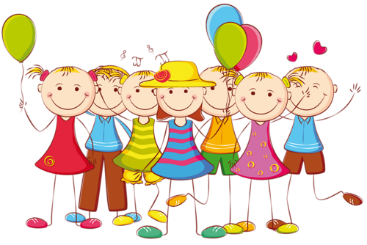 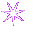 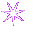 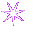 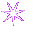 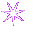 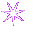 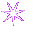 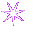 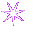 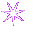 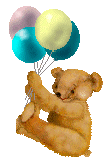 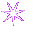 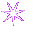 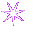 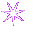 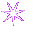 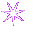 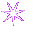 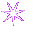 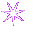 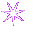 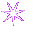 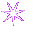 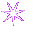 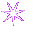 Международный день защиты детей – замечательный праздник, самый светлый и радостный. 
Сейчас вы еще маленькие, и у вас все еще впереди, для вас открыты все двери, и весь мир перед вами – как на ладони.
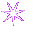 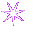 Мы желаем вам Счастья большого, 
                                                          как шар земной, 
Звонкости смеха, как эхо весной, 
Нежности матери, как зелень берез-
 Все, что задумали, чтобы сбылось!
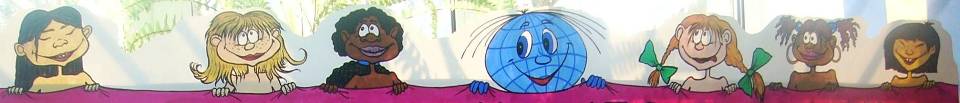 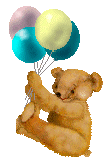 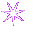 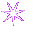 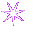 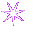 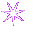 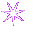 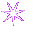 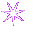 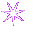 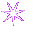 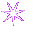 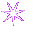 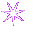 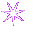 Писатели и философы, политики и родители, называют детство самой счастливой порой в человеческой жизни. Мир детства расширяется стремительно. 
Ни одна весна или осень в стране под названием «детство» не повторяется. Если в прошлом году ребёнок читал по слогам, то через год он уже желает сложить стишок.
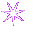 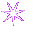 Все люди на большой планете
 Должны всегда дружить, 
Должны всегда смеяться дети,
 И в мирном мире жить!
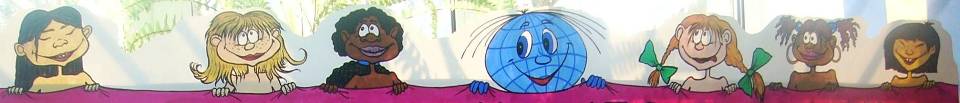 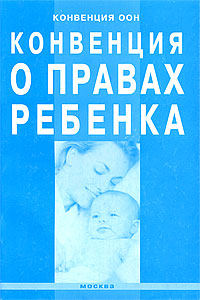 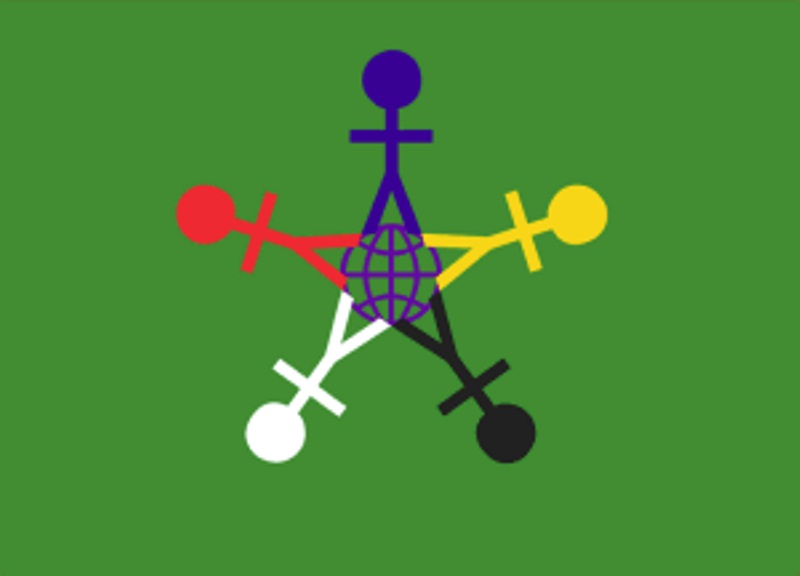 Флаг
Международный день детей уникален еще и тем, что имеет собственный флаг.
Зеленый фон флага символизирует гармонию, рост, плодородие и свежесть. В центре флага символически изображен земной шар, как знак общего дома для всех детей. Вокруг земного шара размещены стилизованные фигурки детей разных цветов: белого, красного, синего, желтого и черного, символизирующие разнообразие, понимание и терпимость.
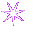 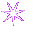 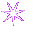 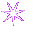 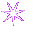 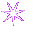 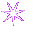 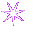 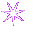 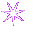 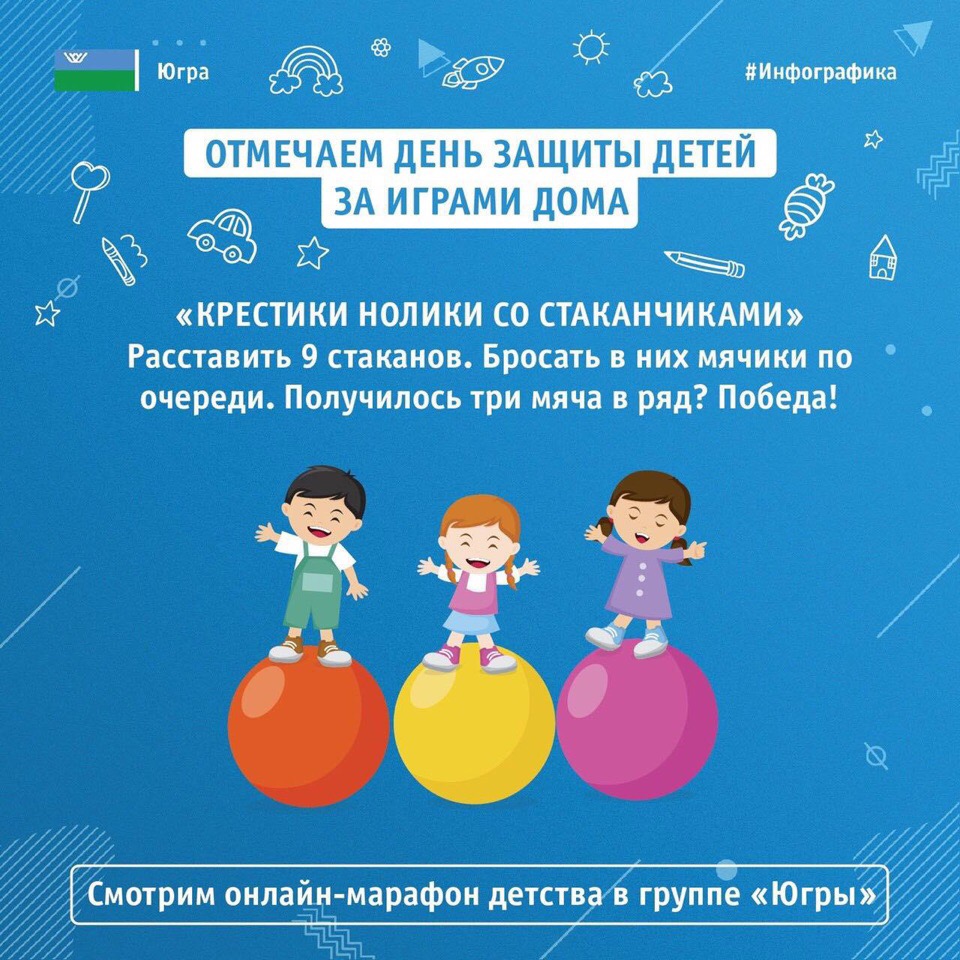 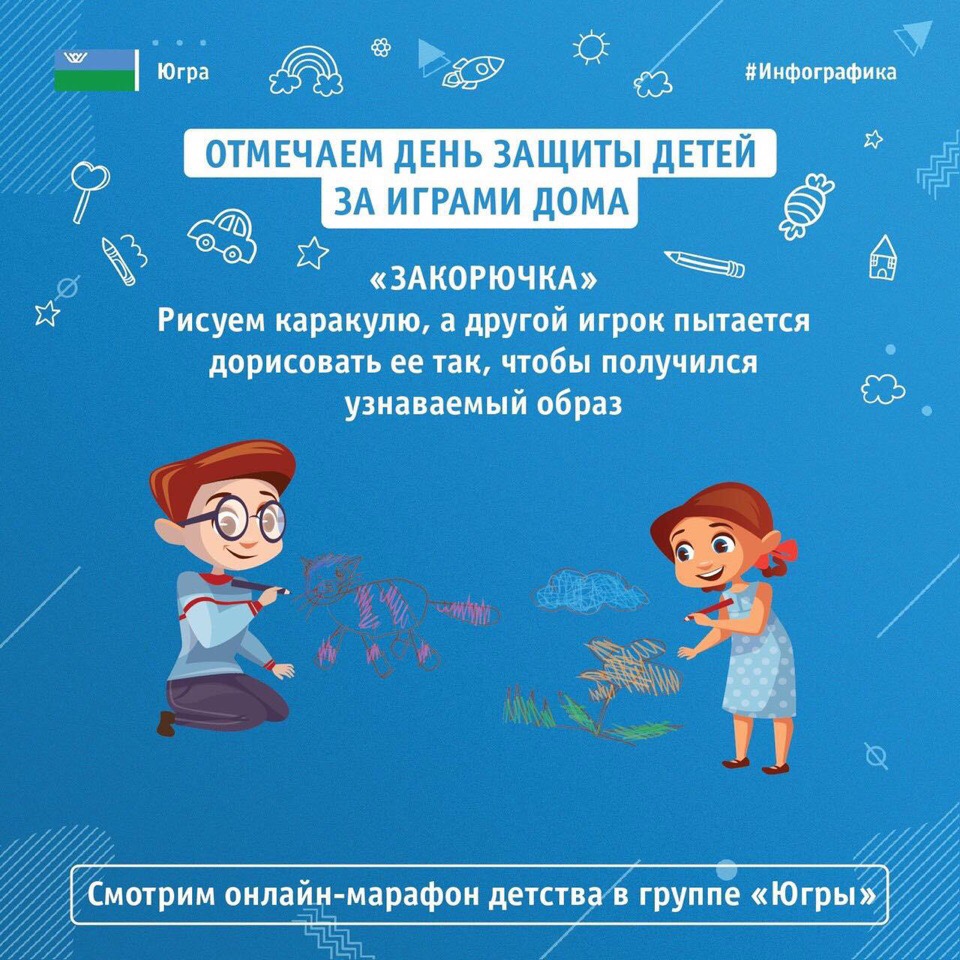